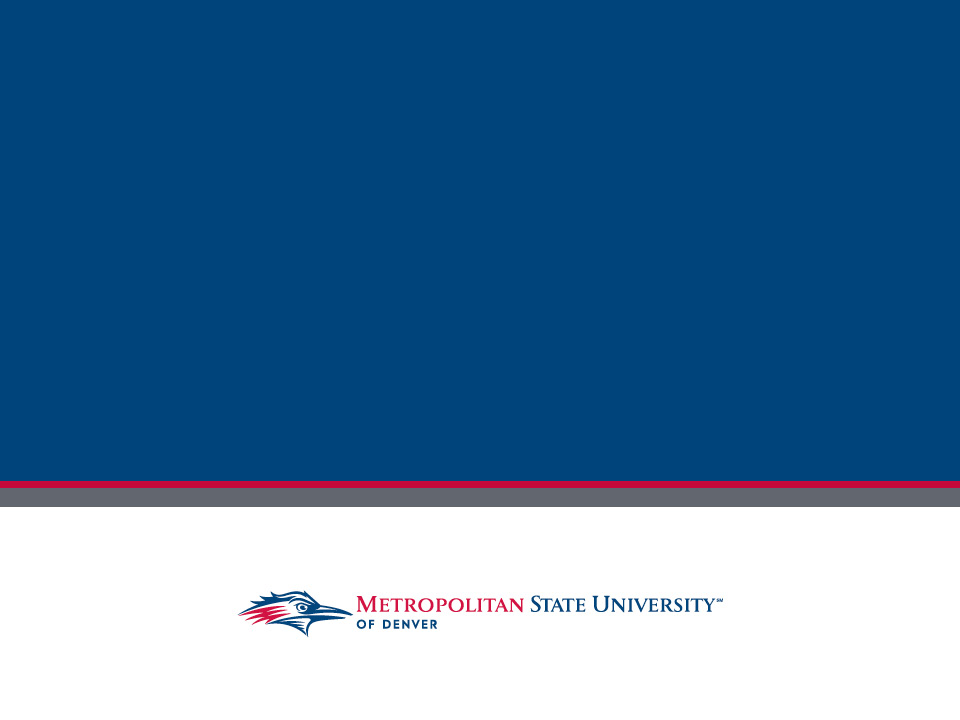 MONEY MATTERSFriday, April 15, 2016
Introduction:
Liza Larsen: Director of Accounting Services
Webpage: https://www.msudenver.edu/controller/
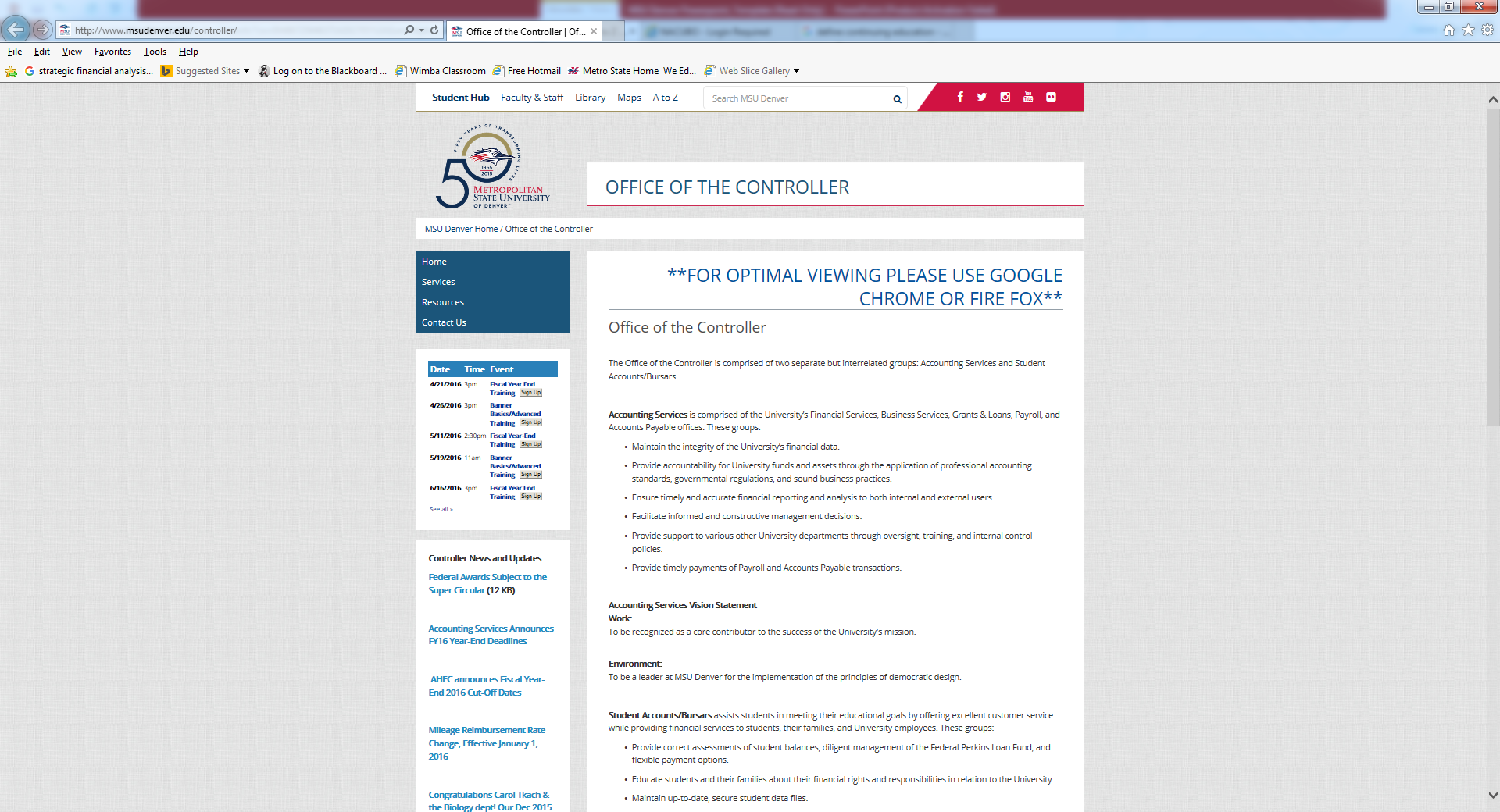 Agenda:
-FOAPAL Training- What is a FOAPAL and when can you request a new code-Transfer Web page- How to request transfers-Single Use- What is it and how does it affect departments-P-card- Services on P-card, SPO/PO on P-Card, P Card Scanned Images-Sam’s Club and Costco Purchases - How to manage them-Excellent Customer Service- Definition with Feedback Opportunities-Independent Contractor - vs – Employee- ICPS vs. SPO -Supercircular- What is it and who is affected by it-IT Approves/Purchases Computer / Software-Pan Am/RICOH/International Travel Per Diem Rates-HLC Marriott shuttle service- How to handle travel to airport for MSU Denver guests-Travel Advance/Overpayment- Getting them and paying them back-HR Director update
-Manual Checks
-Year End Schedule-Questions/Feedback/Concerns
FOAPAL Training:What is a FOAPAL and when can you request a new code?
A long time ago we offered a training on FOAPALs; however, over time interest waned and we just stopped offering it.  Over the last year or so we have realized that:

Some people don’t know what a FOAPAL is

Some people don’t know how to look up existing codes and instead of picking the most appropriate code for the transaction they only use the codes they were told to use years ago.
FOAPAL Training:What is a FOAPAL and when can you request a new code?
The Accounting Office uses FOAPALs to:
Prepare the University’s Financial Statements
Create reports for internal and external customers
Make financial decisions

If the codes are incorrect we may not catch it and we’ll be reporting incorrect information. 
“Garbage in… garbage out”.

Also, many people have been requesting new codes throughout the fiscal year.  While we are happy to create new codes, doing so in the middle of the year creates a considerable amount of administrative work for both the departments and Accounting, as opposed to creating a new code at the beginning of the fiscal year.
FOAPAL Training (con’t):What is a FOAPAL and when can you request a new code?
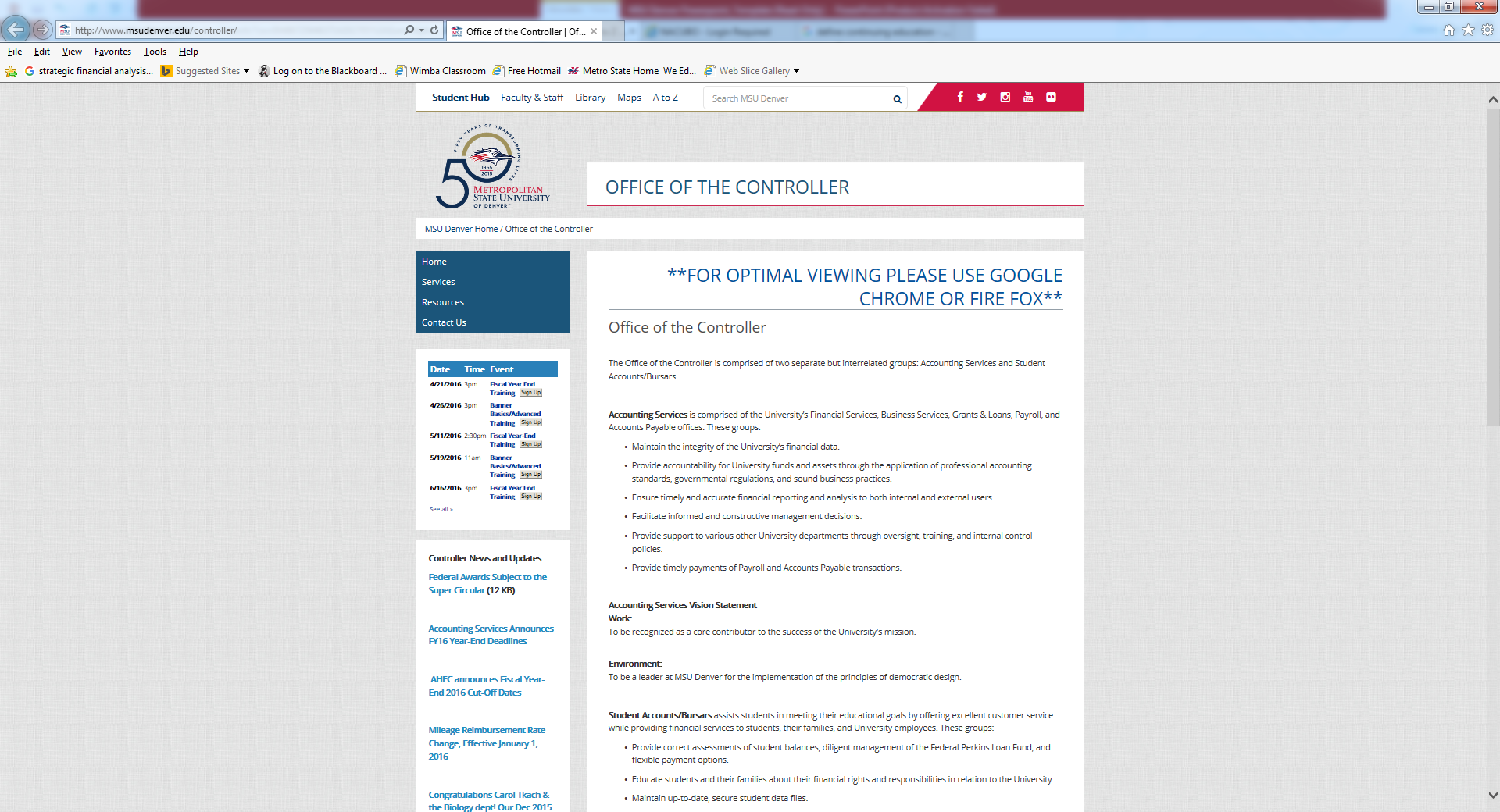 FOAPAL Training (con’t):What is a FOAPAL and when can you request a new code?
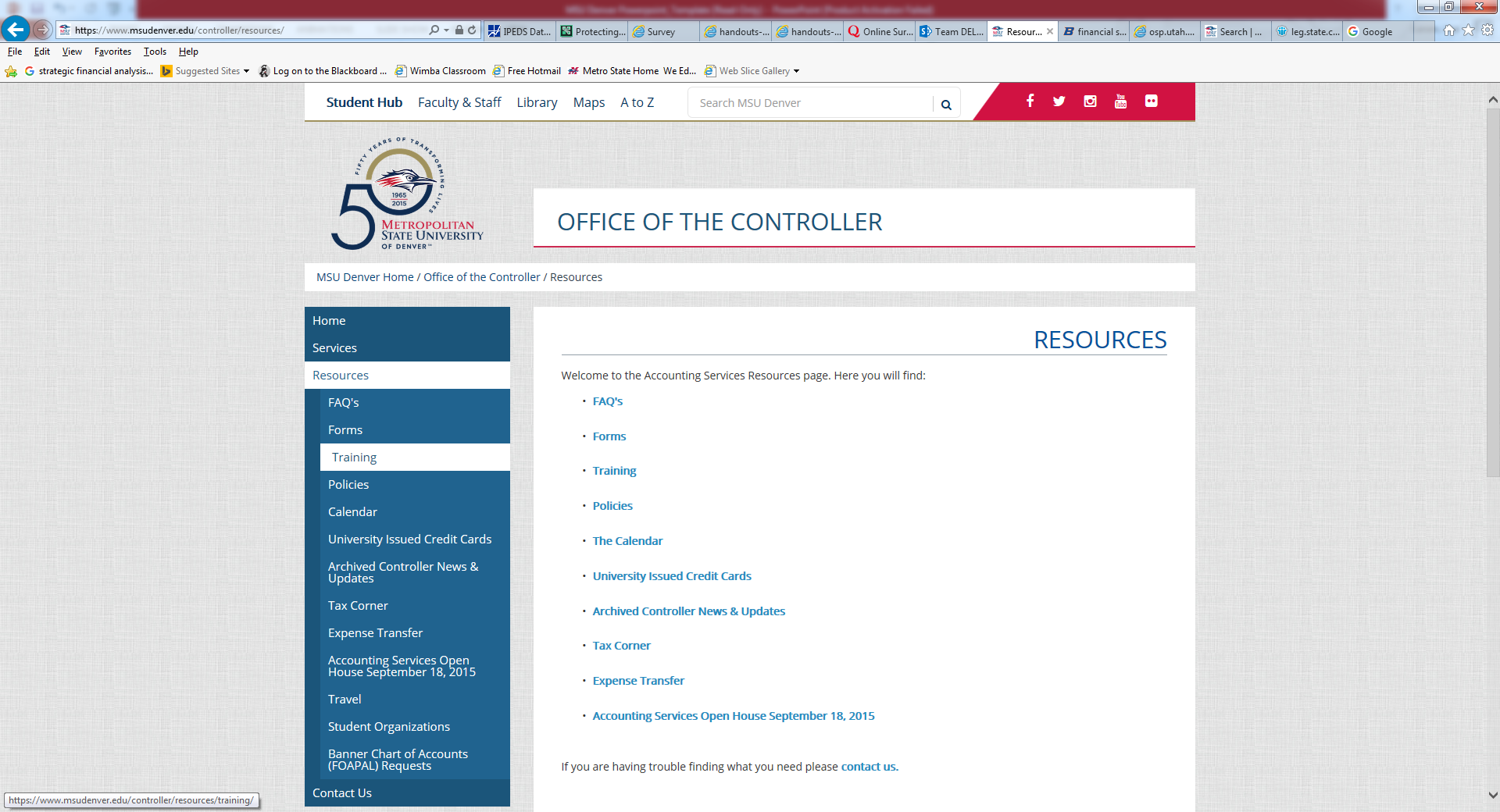 FOAPAL Training (con’t):What is a FOAPAL and when can you request a new code?
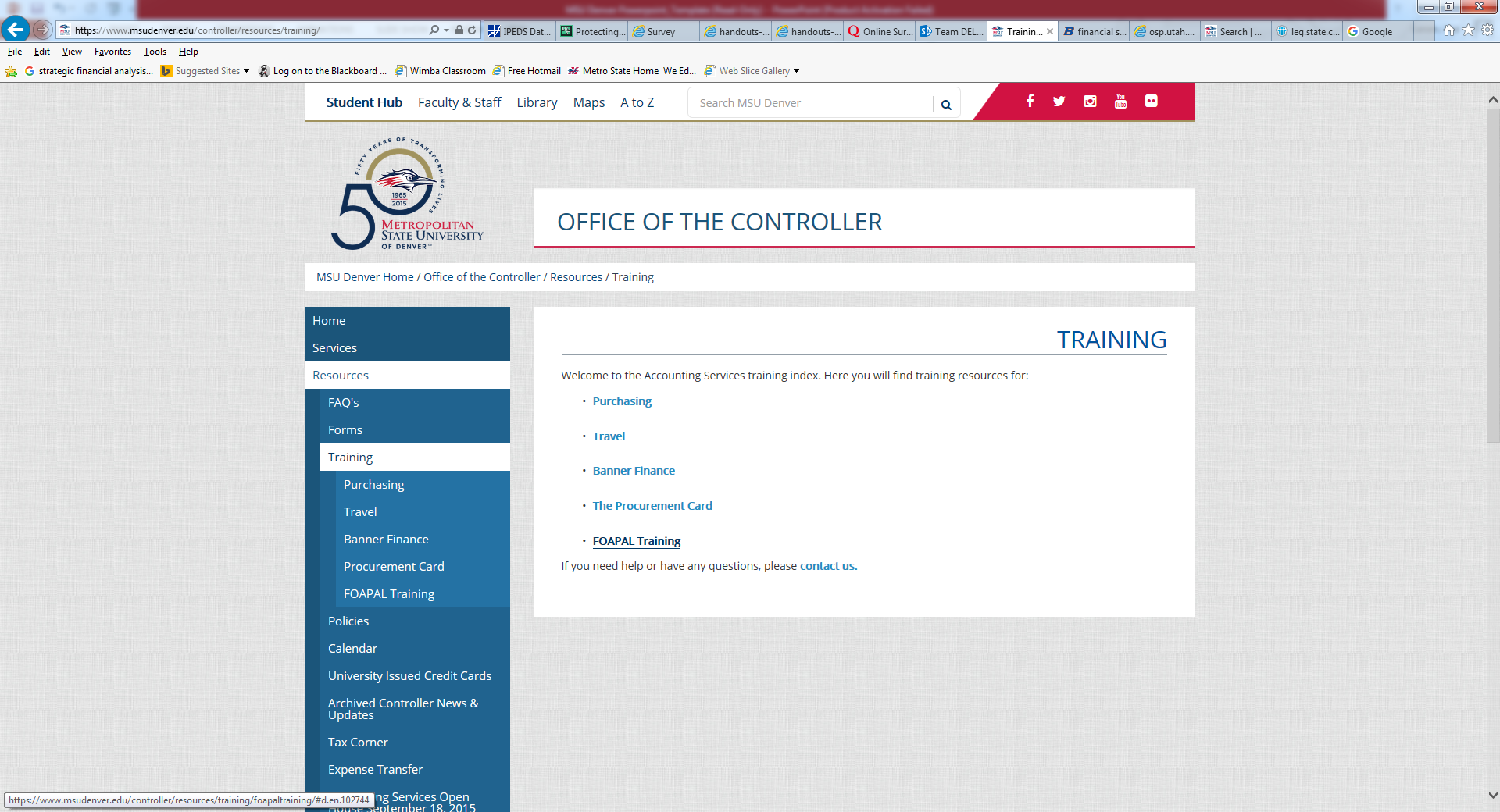 FOAPAL Training (con’t):What is a FOAPAL and when can you request a new code?
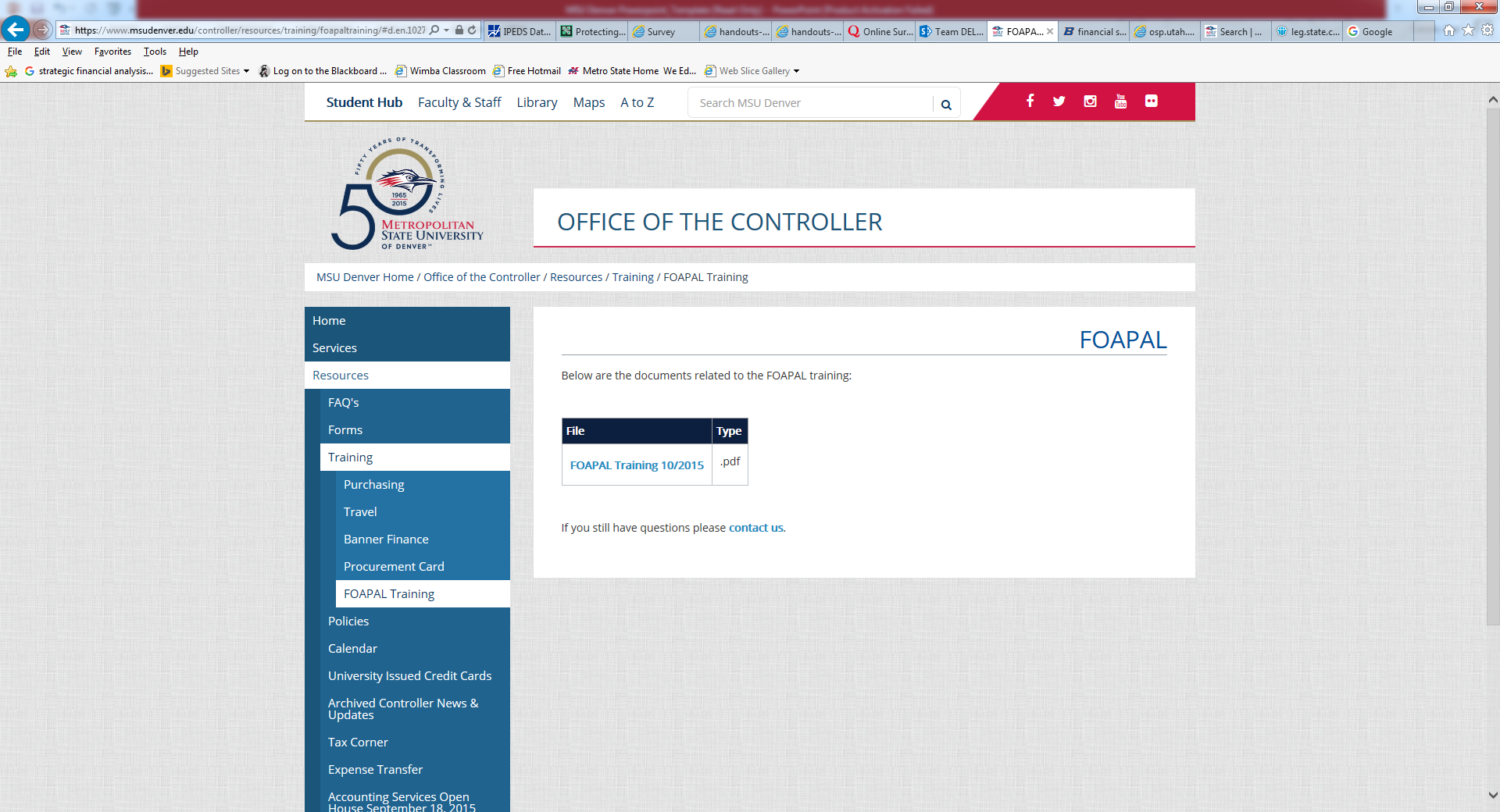 https://www.msudenver.edu/media/content/officeofthecontroller/documents/training/FOAPAL%20Training%20as%20of%2010-2015.pdf
FOAPAL Training (con’t):What is a FOAPAL and when can you request a new code?
Chart of Accounts (COA) is a term that refers to all of our FOAPAL components.  The Budget office and Accounting Services are working together to review the COA to determine if there is a better structure. Right now we are focusing on how Org codes roll up, and we plan on reaching out to departments in the next few months to get your thoughts.
TRANSFER WEB PAGE:How to request a transfer
Sometimes transactions are coded incorrectly and we need to “transfer” them.  Accounting Services did not have any guidance on how to request transfers which resulted in various methods and a whole lot of questions.  

Moving the transfer requests online allowed us to have one place where people can go to learn about what a transfer is, what it isn’t, and how to get one done.  

The goal is not to create more work for the user, so please share any pain points and let us know what would make it more user friendly.

Exceptions: bulk transfers
TRANSFER WEB PAGE (con’t):How to request a transfer
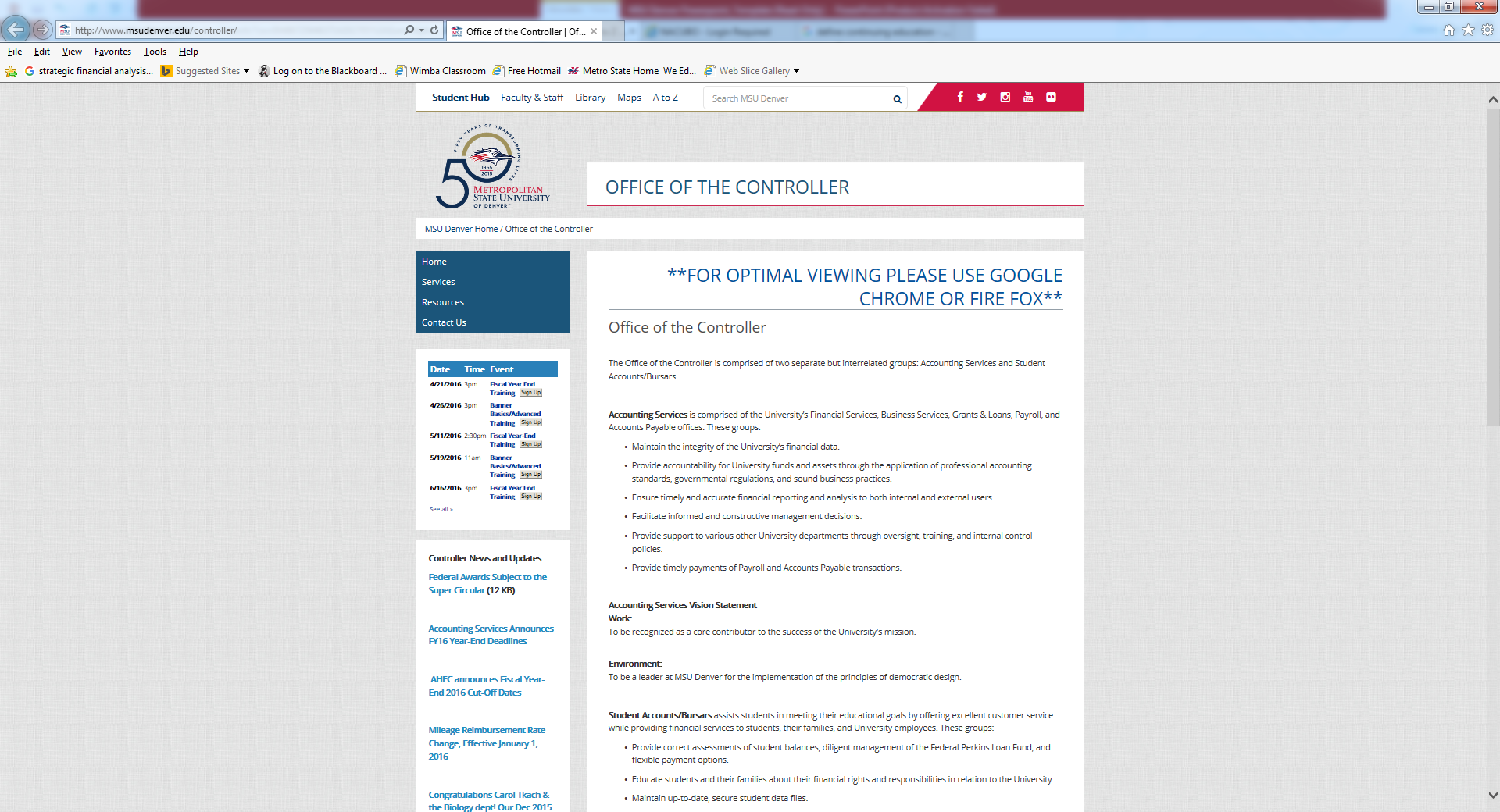 TRANSFER WEB PAGE (con’t):How to request a transfer
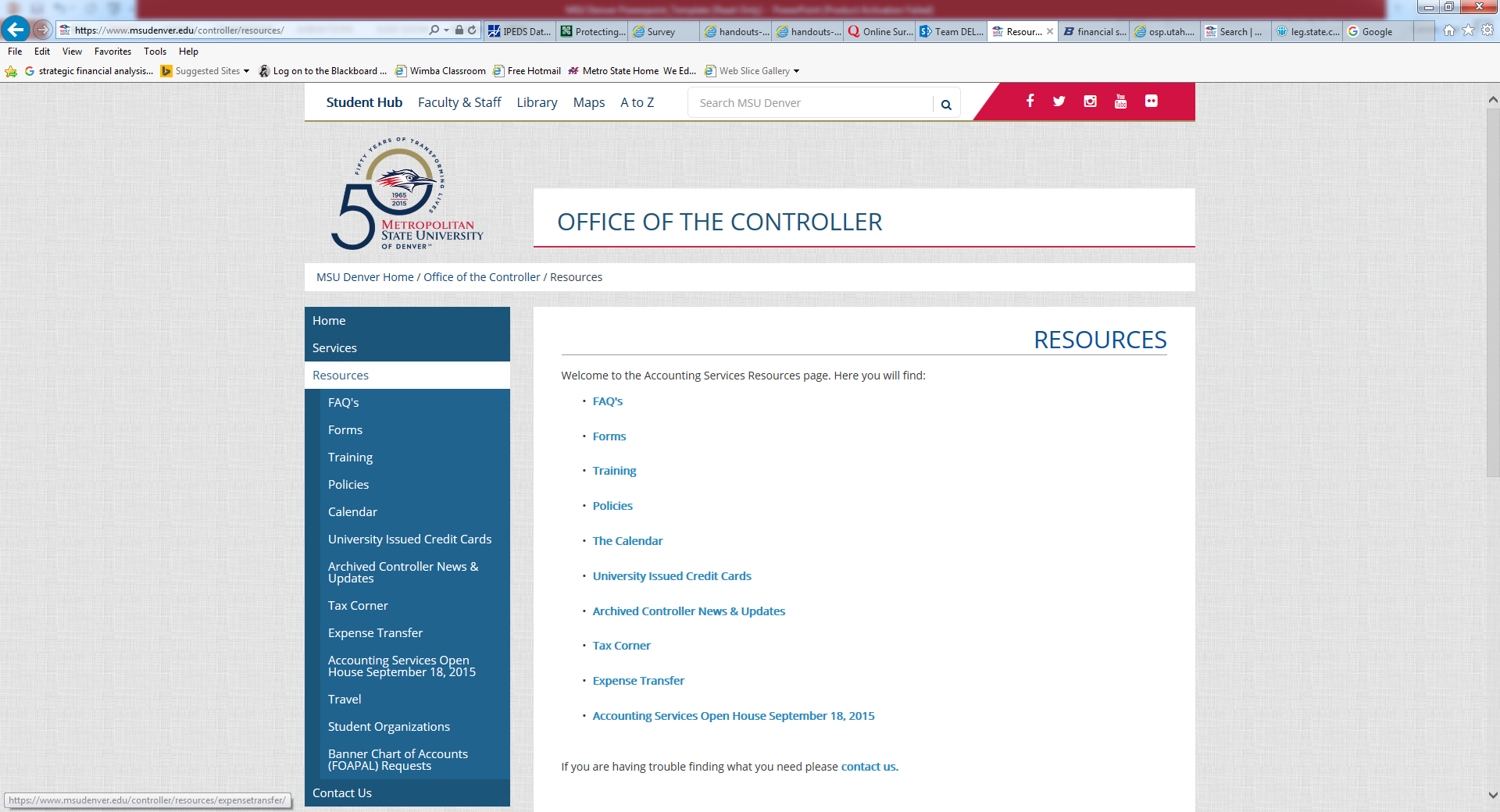 TRANSFER WEB PAGE (con’t):How to request a transfer
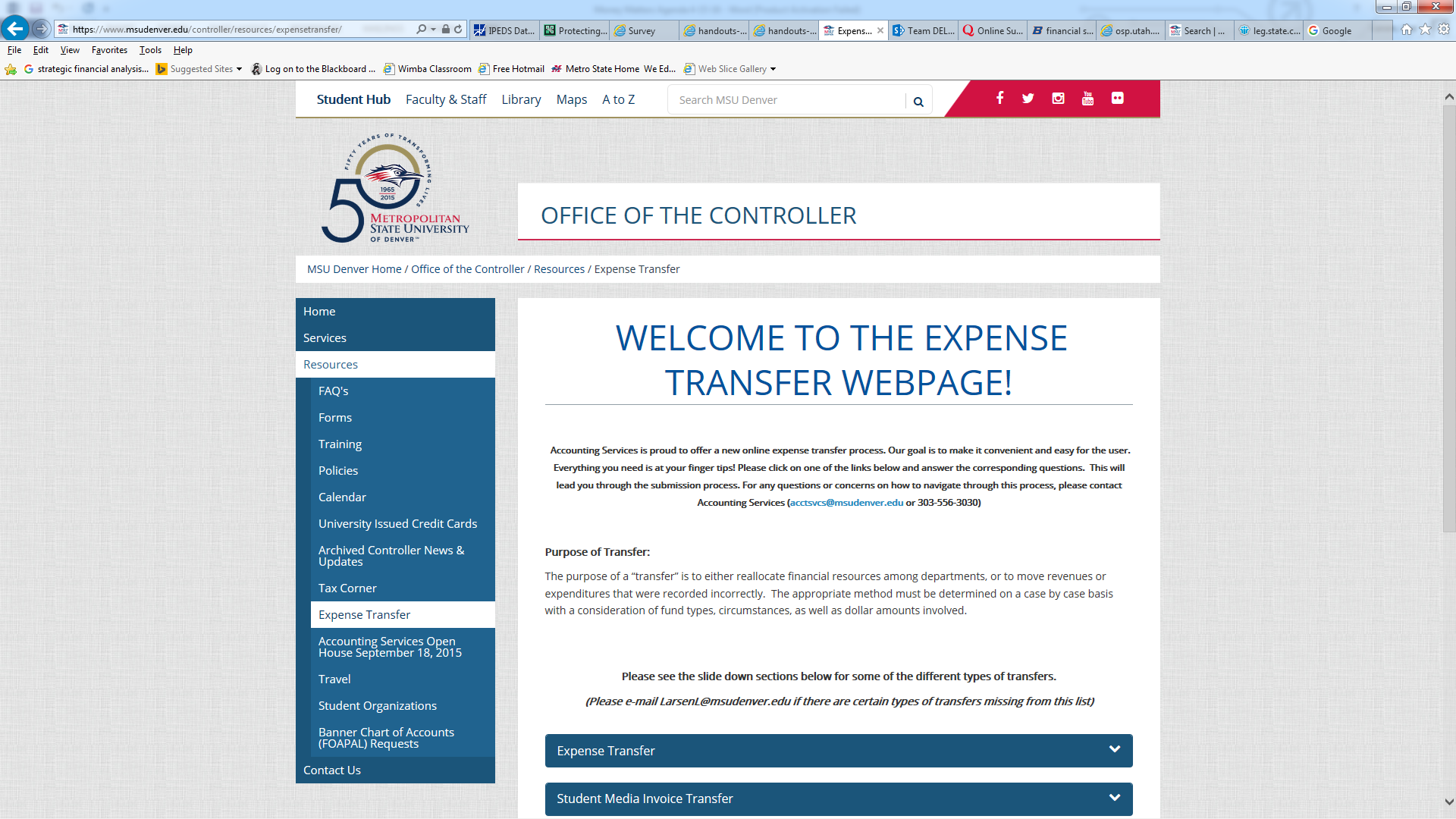 https://www.msudenver.edu/controller/resources/expensetransfer/
SINGLE USEWhat is it and how does it affect departments?
For a long time the University has worked together to increase our P-card usage as much as possible.  We all saw the benefits to changing to this payment method and we’ve all done a really good job at growing this program.  

However, the P-card seems to be most effective when we’re using it for moderately priced purchases, i.e. office supplies, official functions, etc.  When you get to higher dollar items there are some aspects of the P-card program that are not perfect, i.e. you don’t see vendor history with P-card transactions, liquidating encumbrances is a manual process, and temporarily raising individual card holder limits to allow for large ticket items can be time consuming, etc.  Because of those less than ideal circumstances we have been looking for a way to supplement the P-card program.

It’s important to note that Single Use is NOT a replacement for the P-card it is just another option.
SINGLE USE (con’t)What is it and how does it affect departments?
P-card
Check Request
VS.
Each of these payment methods have pros and cons but if you took the best parts of each of these and put them together you’ll get:
SINGLE USE
SINGLE USE (con’t)What is it and how does it affect departments?
Single Use allows the Accounting Services office to pay a vendor on credit without a physical credit card.  Departments approve invoices as they currently do today, but instead of the University paying with a paper check, an ACH, or via a P-card, an electronic authorization is created and sent to the vendor that allows the vendor to receive payment immediately. 

Technically speaking departments don’t even need to know about Single Use, because they are not responsible for determining if they are working with a “Single Use” Vendor, they don’t need to change their check request, they don’t need to know about any unique codes and there is no training for departments associated with this.  However, we are sharing it with you because it may allow those departments to stop using their P-card on those large dollar transactions that come with those inherent problems.
SINGLE USE (con’t)What is it and how does it affect departments?
How Single Use Works:
The University works with Wells Fargo (our new banking partner) to identify which vendors accept this type of payment.  Once those vendors agree Accounting Services sets them up with a unique code in Banner and every time a payment is processed in Accounts Payable a file is created and the vendor is notified to go out to a special website that has their payment waiting for them.  Once they authorize it, it acts like a charge to a credit card; however, it is not a traditional credit card in the sense that this credit card number is unique to that transaction, that amount, and that vendor, and it can only be used once.  Hence the term “single use”.  

Invoices are paid by AP like other payments, and in many instances the department won’t even know the difference.
SINGLE USE (con’t)What is it and how does it affect departments?
Advantages of Single Use:
The rebate of the P-card (without departments using their P-card)
Payment via credit like the P-card which eliminates the waste associated with cutting checks and increases the power of our cash (without departments using their P-card)
Reduces risk associated with traditional credit cards
The ability to liquidate encumbrances just like paying via A/P
Vendor history is captured in Banner
Almost no training is required
Minimal resources to implement
SINGLE USE (con’t)What is it and how does it affect departments?
Why don’t we use Single Use for all our Payments?
Not all vendors accept this form of payment and some will actually charge a convenience fee, which doesn’t make financial sense for us.
Some people actually like their P-cards and don’t want to worry about approving an invoice after their purchase.
Once this is up and running our first phase will be to isolate it to Ricoh.  (We’ll talk about Ricoh later) In an effort to ensure we don’t process duplicate payments Ricoh will be prohibited from being paid via a different method, i.e. check or p-card. We’ll use them as a live test to ensure the process doesn’t create unintended consequences.
SINGLE USE (con’t)What is it and how does it affect departments?
When can we start using Single Use?
We’re still testing it and we hope to have Ricoh set up as a Single Use vendor by July 1, 2016, although we will provide additional information as it becomes available.
P-CARD (Services)Services, Encumbrances, and Accessing scanned images
Can we pay for services on the P-card?
YES!
Many of you may have noticed that you can’t find the same information in Banner on a P-card purchase that you can on a traditional payment via A/P.  While the P-card program is an excellent option for many, that is one of the inherent problems.  Historically, because of this limitation we were not able to extract the required information for 1099s, and had to prohibit service purchases on the P-card.  

However, a few years ago the IRS changed their requirements and the University is no longer required to submit 1099’s on purchases made via credit transactions.  The credit card processor handles that reporting, and because of that change we opened up services on the P-card.
P-CARD (Services, con’t)Services, Encumbrances, and Accessing scanned images
Do we need to do anything special when we pay for services on the P-card?
We’ve provided a matrix on the Controller’s website that outlines the most commonly used services and which forms are necessary when you purchase them on the P-card.
P-CARD (Services, con’t)Services, Encumbrances, and Accessing scanned images
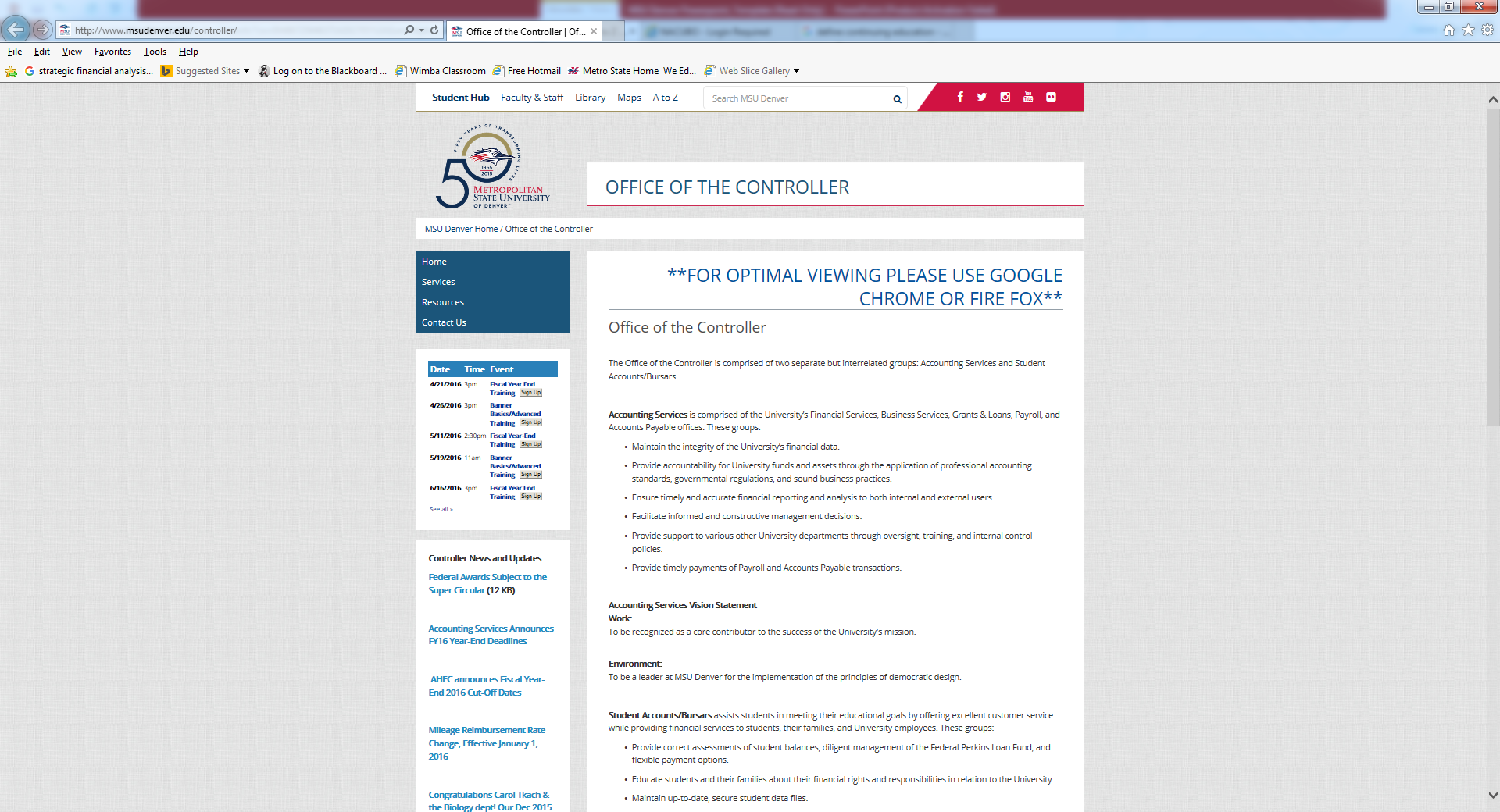 P-CARD (Services, con’t)Services, Encumbrances, and Accessing scanned images
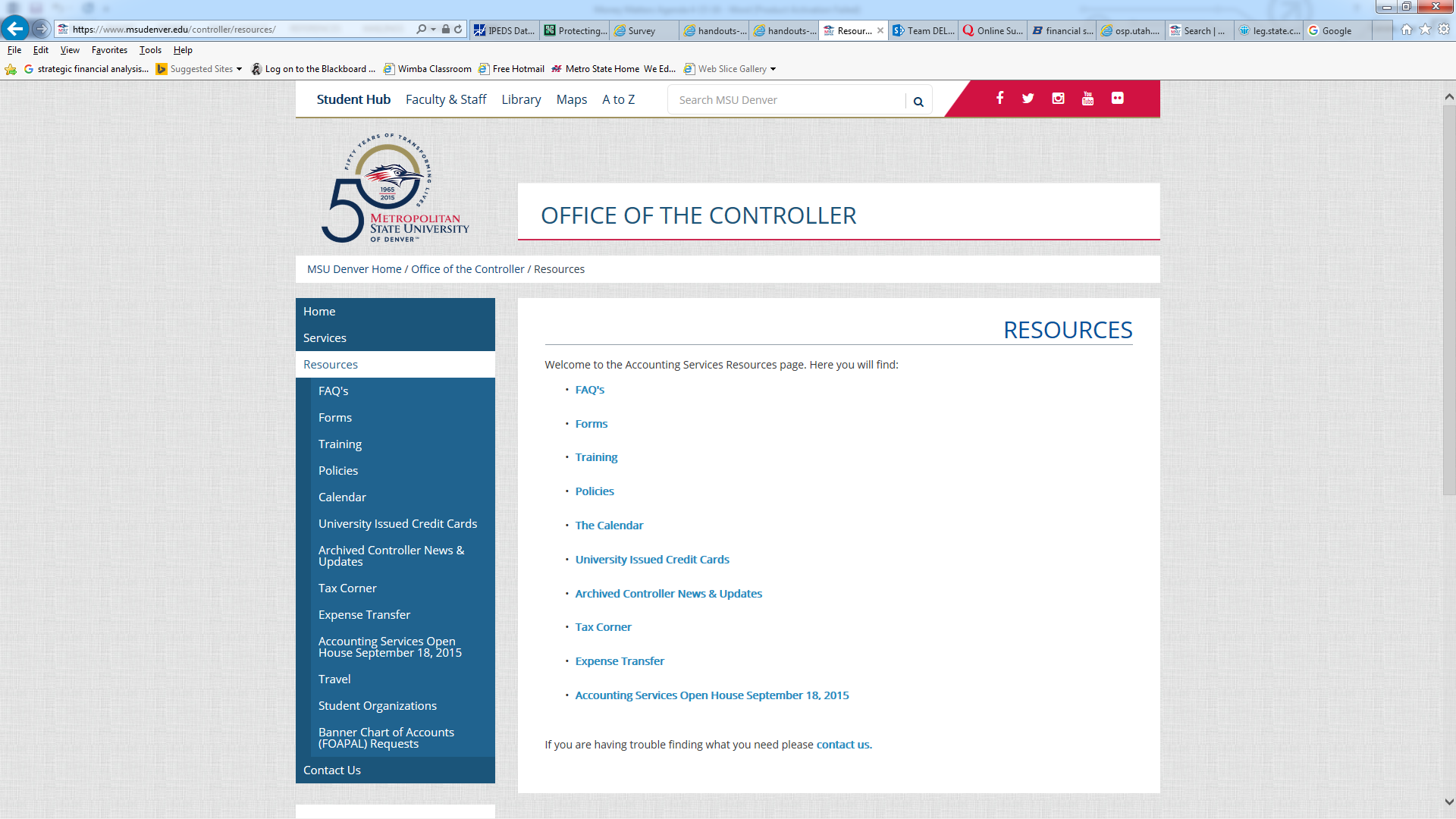 P-CARD (Services, con’t)Services, Encumbrances, and Accessing scanned images
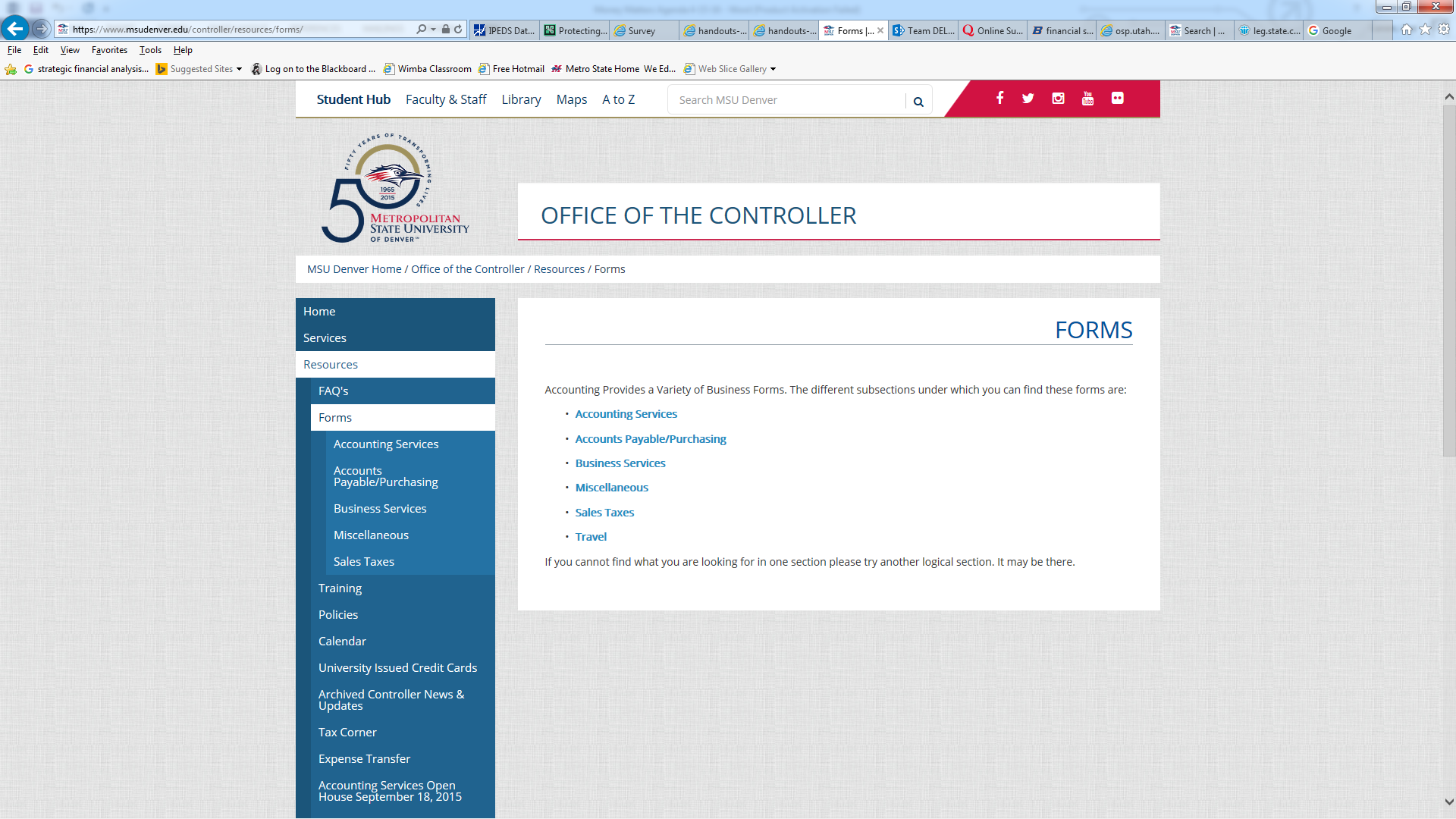 P-CARD (Services, con’t)Services, Encumbrances, and Accessing scanned images
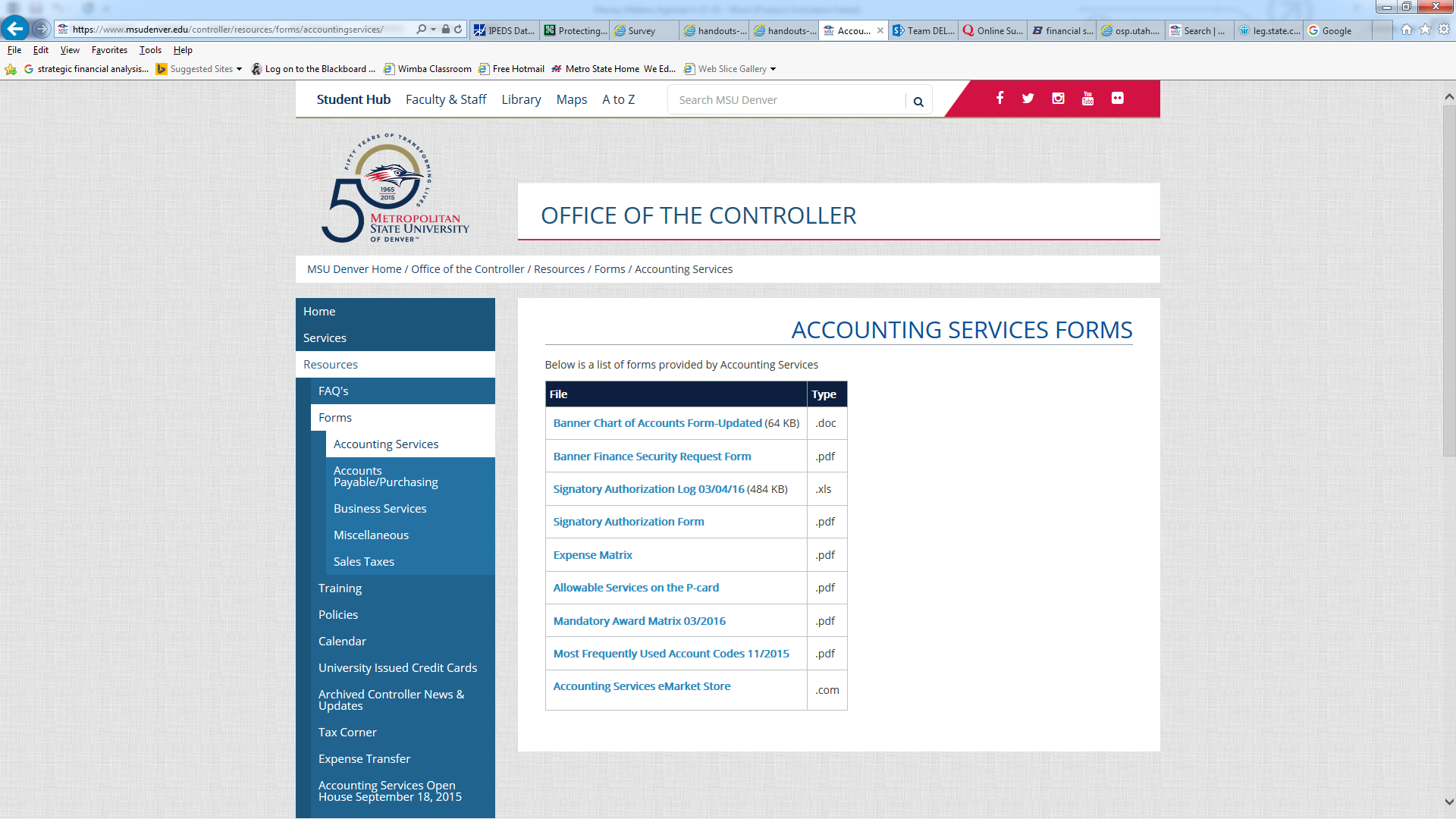 https://www.msudenver.edu/media/content/officeofthecontroller/documents/accountingservices/Allowable%20Services%20on%20the%20P-Card.pdf
P-CARD (Encumbrances)Services, Encumbrances, and Accessing scanned images
Some things to consider when we talk about encumbrances with the P-card:

When you use your P-card for purchasing goods* under $5K you don’t need to get an SPO (encumbrance); however, a few departments have chosen to still get one in order to help their budgeting.

For purchases of goods* over $5K on the P-card you must get a PO if you are not using an approved vendor.  
Zero Dollar vs. Encumbered Funds


* Please see “Allowable Services on the P-Card Matrix” (discussed above) for SPO/PO guidance
P-CARD (Encumbrances)Services, Encumbrances, and Accessing scanned images
P-CARD (Encumbrances, con’t)Services, Encumbrances, and Accessing scanned images
I’VE NOTICED MY ENCUMBRANCES AREN’T BEING LIQUIDATED (REDUCED) WHEN I MAKE P-CARD PURCHASES.
We recently reviewed our processes and determined that we didn’t identify how quickly we will liquidate them, and have since set a deadline of the close of the next billing cycle.
Ensure you are indicating which PO should be liquidated next to the respective P-Card purchases on the P-card statements
Contact Liza (LarsenL@msudenver) if it’s taking longer than expected.
P-CARD (Encumbrances, con’t)Services, Encumbrances, and Accessing scanned images
WHEN ACCOUNTING SERVICES LIQUIDATES (REDUCES) MY S/PO THEY DON’T ACTUALLY REDUCE IT THEY JUST LOWER THE INITIAL AMOUNT OF THE S/PO, WHICH MAKES IT HARD FOR ME TO TRACK THINGS.
Original Purchase Order Facts:
Original PO	$100,000.00
Liquidation	$ (25,000.00)
Balance		$  75,000.00
What you would expect:
Original PO	$100,000.00
Liquidation	$ (25,000.00)
P-card Liquid	$   (5,000.00)
Balance		$  70,000.00
What is happening:
Modified PO	$  95,000.00
Liquidation	$ (25,000.00)
Balance		$  70,000.00
P-CARD (Encumbrances, con’t)Services, Encumbrances, and Accessing scanned images
We’re currently working to change the way we liquidate P-card purchases.  Now we use a change order (CORD) which as you saw on the previous slide changes the original amount, when we just want to add another liquidation line.  We are looking to create a new Rule Class where we can do journal entries which will have the same effect as A/P payments on PO’s.  We hope to have this in place before the end of this fiscal year.
P-CARD (Encumbrances, con’t)Services, Encumbrances, and Accessing scanned images
WHERE CAN I SEE IMAGES OF MY P-CARD STATEMENT AND BACK UP?
For several years Accounting Services has been scanning our documents, i.e. journal entries, invoices, S/PO’s and P-card statements and users have access to an application called “application extender” to view these images.  However, finding the P-card statements works a little differently than the other documents.

When we re-did the P-card handbook we added an Appendix (Appendix D) that outlines the steps to pull up these images.  The next few slides walk you through how to find those instructions…
P-CARD (Encumbrances, con’t)Services, Encumbrances, and Accessing scanned images
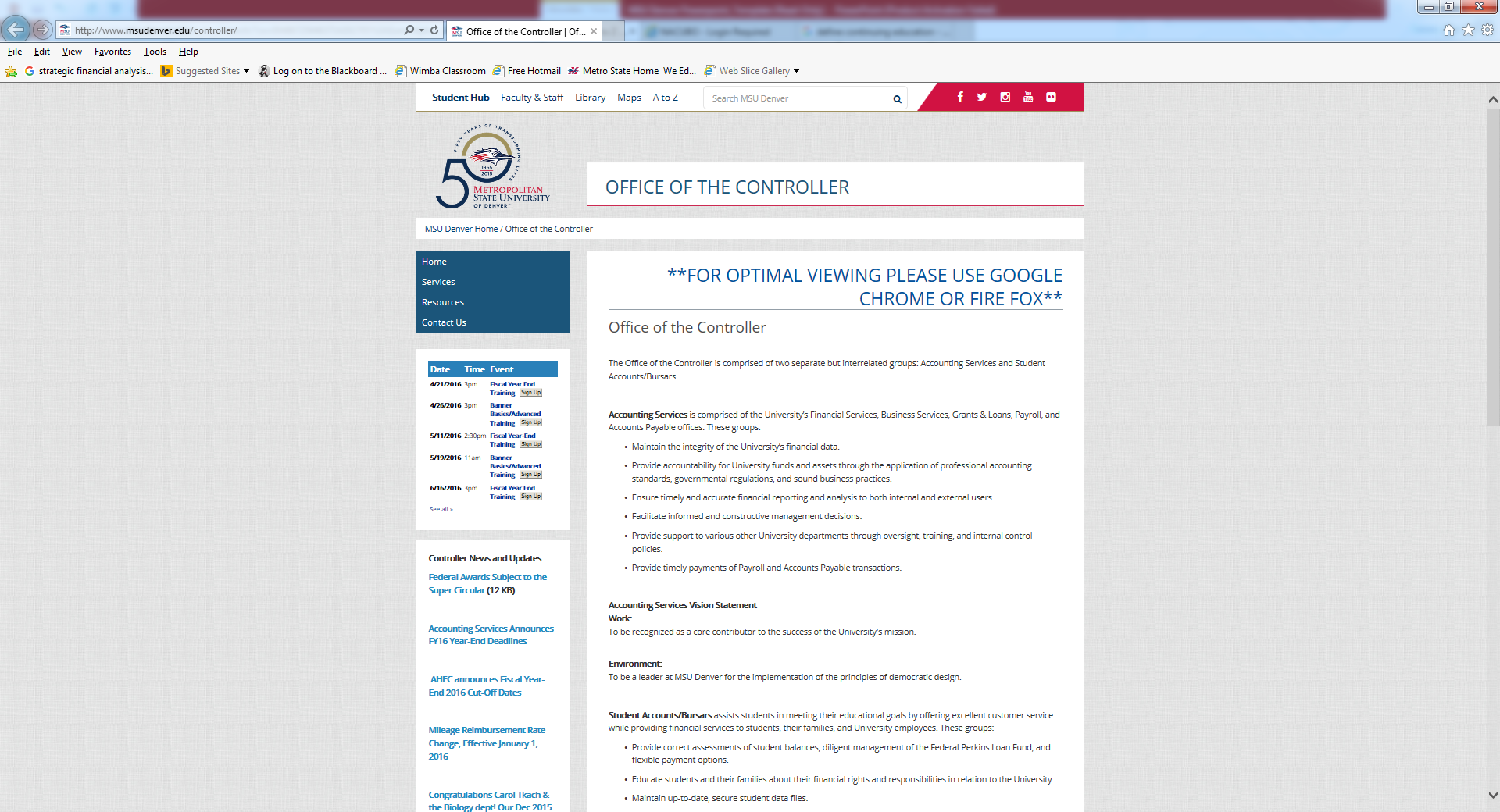 P-CARD (Encumbrances, con’t)Services, Encumbrances, and Accessing scanned images
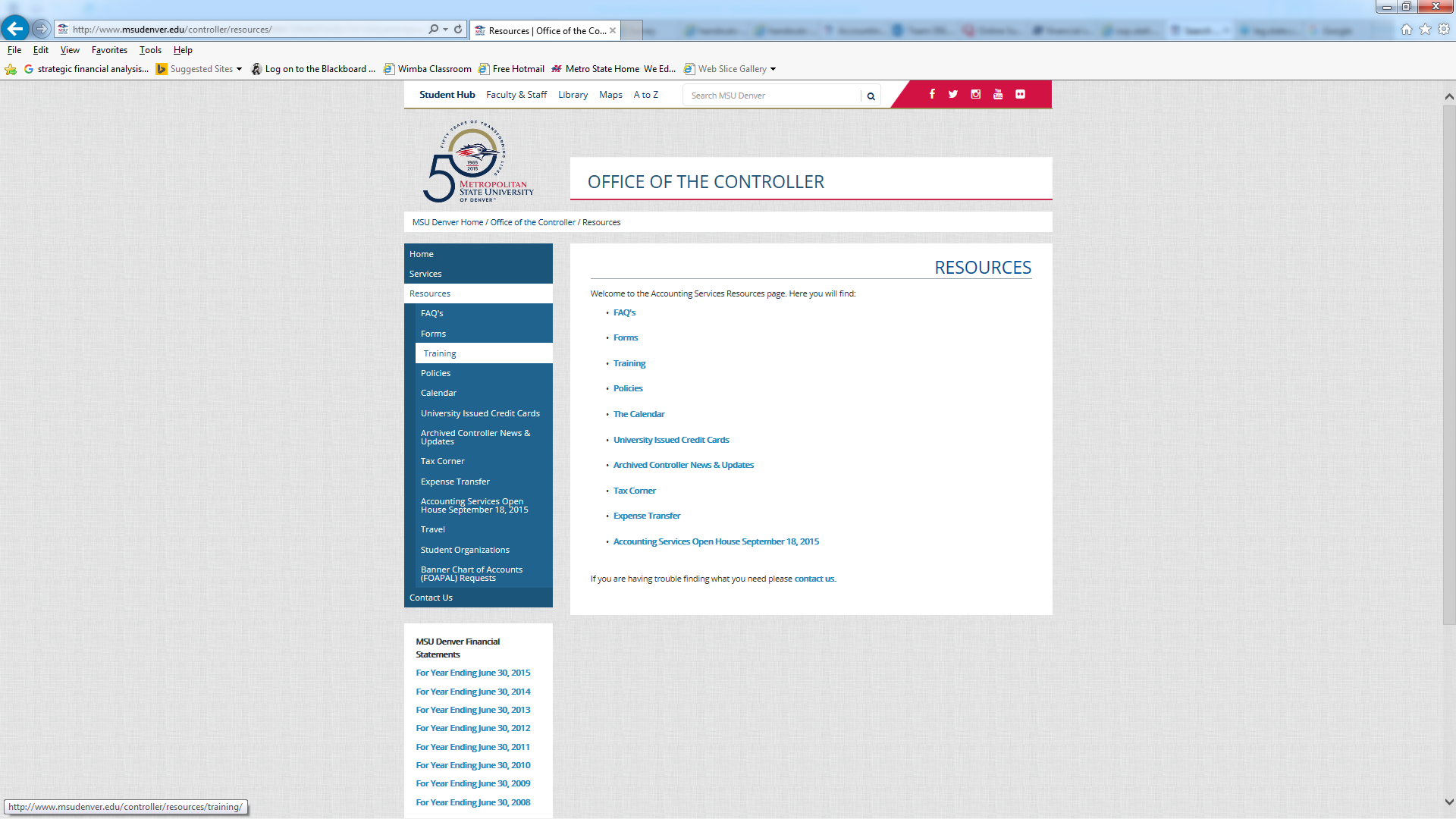 P-CARD (Encumbrances, con’t)Services, Encumbrances, and Accessing scanned images
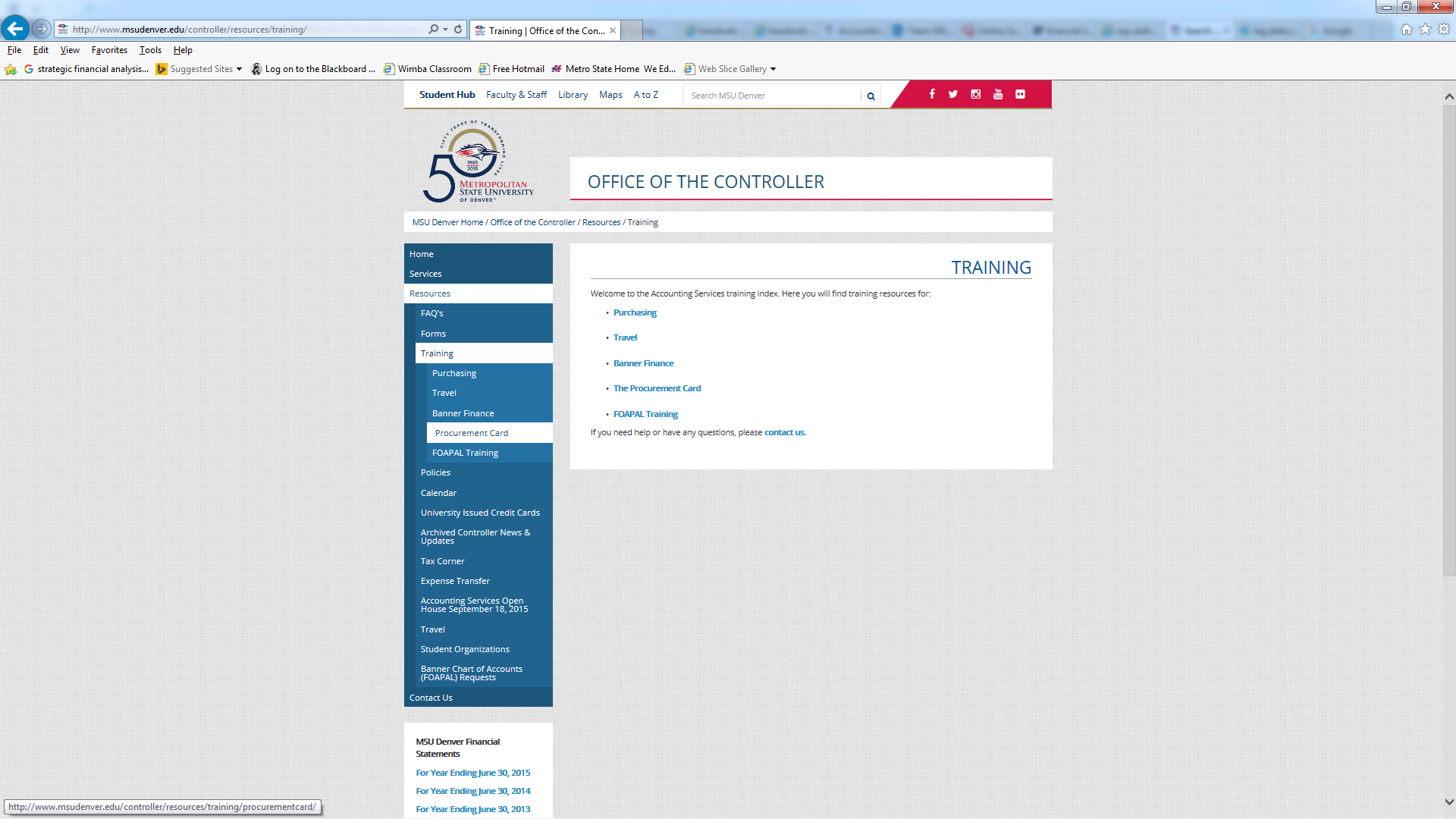 P-CARD (Encumbrances, con’t)Services, Encumbrances, and Accessing scanned images
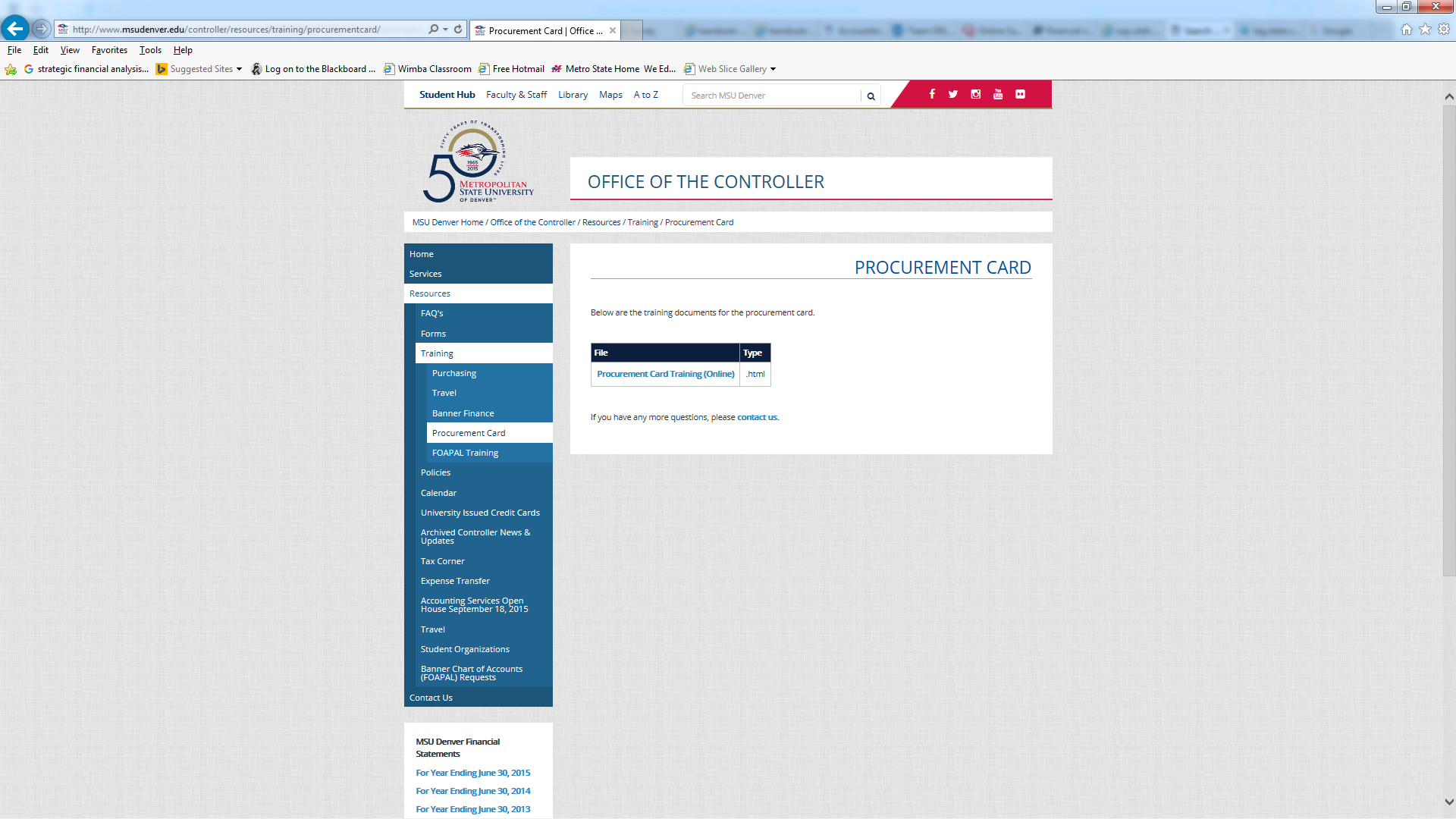 P-CARD (Encumbrances, con’t)Services, Encumbrances, and Accessing scanned images
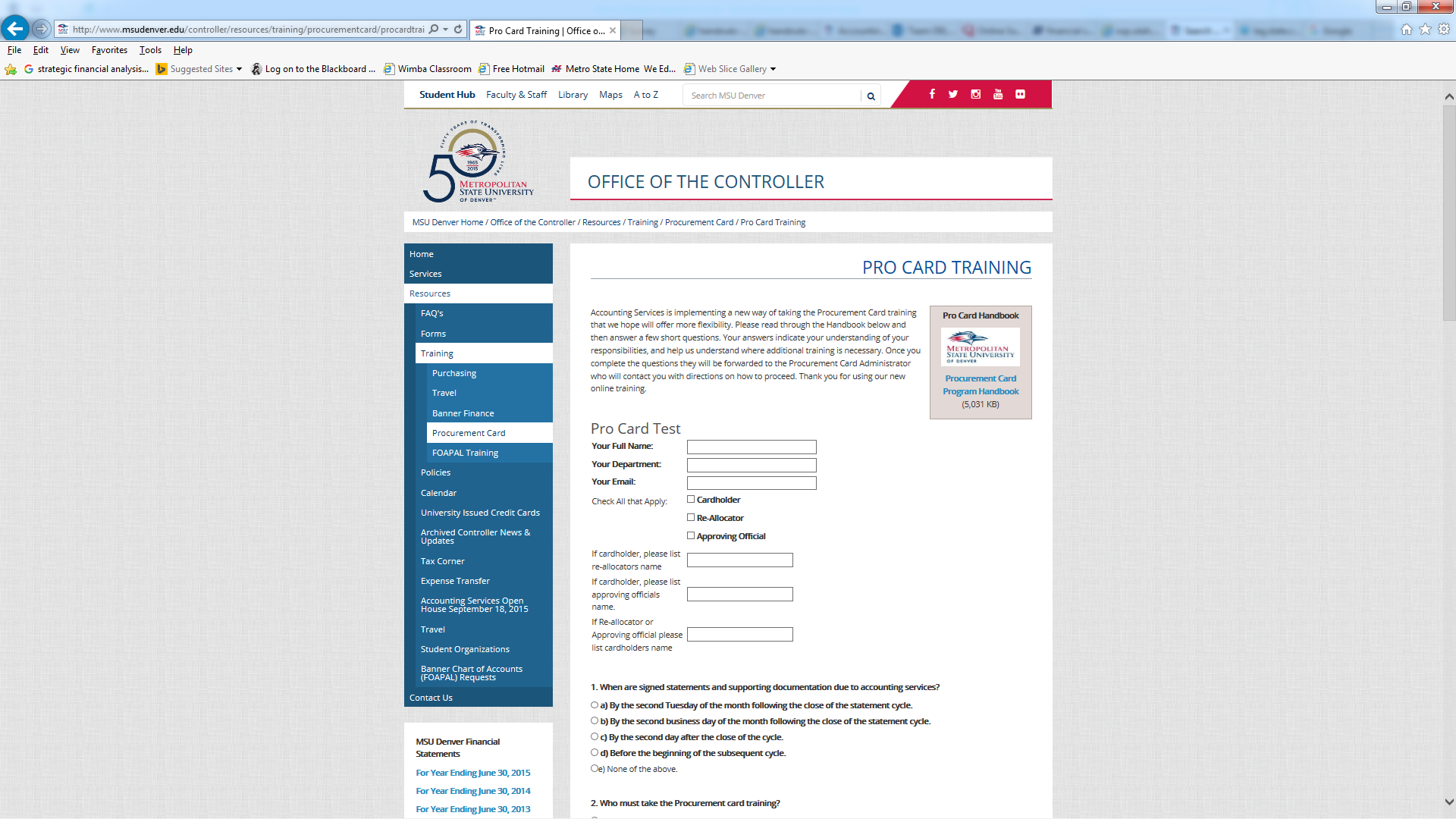 http://www.msudenver.edu/media/content/officeofthecontroller/documents/procurementcard/Procurement%20Card%20Program%20Handbook%20-%20revised%209-15-15.pdf
P-CARD (Encumbrances, con’t)Services, Encumbrances, and Accessing scanned images
BUT I HAVE A MAC AND I CAN’T SEE THOSE IMAGES.
I’ve been working with Mike Hart and Quan Tran in IT and I’ve been given a new link to Application Extender that should allow Mac users to see all scanned images. We’ll update Appendix D in the P-card handbook once we’re able to confirm if users are able to see those images.  

Link for Application Extender for Mac users:
http://vmwbxs02.msudenver.edu/appxtender/login.aspx

Please remember you must first get access to Application Extender before you can log onto the link above.  You may request access via an IT help desk ticket.
SAM’S CLUB AND COSTSO PURCHASESHow to manage memberships and purchases
CAN MY DEPARTMENT GET A SAM’S CLUB OR COSTSO MEMBERSHIP?
Currently the University does not accept the terms and conditions for these wholesale clubs so departments have either been using the personal accounts from employees who already have a membership, or we’ve reimbursed employees for the cost of the personal membership if they didn’t already have one.  Getting a reimbursement for a membership requires the employee to sign a terms of use agreement.
There is not a way for the University to have a corporate account that we can add users to, so we plan on continuing the current process.

Has this been an issue for anyone?
SAM’S CLUB AND COSTSO PURCHASES (con’t)How to manage memberships and purchases
CAN I USE MY P-CARD FOR PURHCASES AT SAM’S CLUB/COSTCO OR WILL THEY ACCEPT AN S/PO?
The University’s P-card is a Mastercard which is not currently accepted at COSTCO.  However, Sam’s Club does accept Mastercard; however, they don’t accept our tax exempt status unless you have a “corporate account”.

Both Sam’s and COSTCO will not accept our S/PO’s, so if you purchase items at Sam’s you must use your P-card.  If you believe you are only able to purchase an item at COSTCO please contact Accounting Services 6-3030 for further guidance.  Due to internal audit comments we are not able to process personal reimbursements.
AMAZON PURCHASESHow to manage memberships and purchases
WHAT ABOUT AMAZON?
The University is looking into creating a corporate Amazon account, which will be managed centrally in Accounting.  Each department could have their own unique account allowing them to track departmental purchases and assign their P-card as their payment method.  

This departmental account ensures employees don’t comingle their personal accounts with their departmental account and avoids confusion over shipping addresses and payment methods.  It also allows the University to centralize account set up so each department doesn’t have to learn how to set up their own.  Our initial thought is that fiscal managers would have the ability to approve which of their departments could have their own account, or which areas would be handled centrally in their school or branch.  However, we’re still determining best practice and look to you for your thoughts.
AMAZON PURCHASES (con’t)How to manage memberships and purchases
WHAT ABOUT AMAZON?
Amazon will take our S/PO’s but as purchases with this vendor continue to grow we’d like to avoid billing with invoices and purchase solely through P-cards.

Please do NOT forget that purchasing limits still apply.  Even though you are using your P-card you still need to go out for Bid for items over $10K, and a zero dollar PO is still required for items over $5K. (SPO’s are not required) 

We hope to have this set up by the beginning of FY17 so please e-mail me (LarsenL@msudenver.edu) with thoughts or concerns before June 30, 2016.
INDEPENDENT CONTRACTOR vs. EMPLOYEEWhen is an SPO needed vs. an ICPS, and what’s a CPS?
When you purchase goods, the transaction is pretty straight forward.  “I want a red widget that’s 3 feet by 2 feet.”  However, when you want someone to perform services for you it is more complicated because you must clearly define exactly what you want done.  There are also varied levels of service, i.e. come tune my piano is a lot different than develop software for me that can calculate the cost of education with the existing data contained in our ERP.  The length of service, the deliverables, the responsibility of the purchaser to provide certain information or resources must all be documented.
INDEPENDENT CONTRACTOR vs. EMPLOYEE (con’t)When is an SPO needed vs. an ICPS and what’s a CPS?
Because of the complexity involved with services additional documents are required, but we’ve realized our process can be confusing when spending less than $5K.
Some Terms:
Special Purchase Order (SPO)- used for purchases under $5K
Purchase Order (PO)- used for purchases over $10K
Invoice and Certification of Personal Services (ICPS)- MSU Denver’s form for whenever you have an individual perform services costing less than $5K.
Certification for Personal Services Agreement (CPS)- a State of Colorado form for whenever you have ANYONE perform services for you.
INDEPENDENT CONTRACTOR vs. EMPLOYEE (con’t)When is an SPO needed vs. an ICPS and what’s a CPS?
Current process:
If you are working with a company (as opposed to an individual) then submit an SPO and a CPS form if under $5K or a PR and a CPS form if over $5K.  The SPO is approved by Accounting after the CPS is approved by Human Resources (HR) (a PR is approved by AHEC).  HR is certified in this review and approval process and it is there to ensure we are not displacing a state employee.  

NOTE: It is possible that HR can disapprove the CPS which means you are not able to contract for these services, but rather they must be performed in an employee/employer relationship, which means the paperwork is no longer an SPO, but instead a PAF.  HR will provide additional guidance should this occur, so do NOT authorize work to begin until you have an approved CPS and SPO.
INDEPENDENT CONTRACTOR vs. EMPLOYEE (con’t)When is an SPO needed vs. an ICPS and what’s a CPS?
Current process:
If you are working with a person instead of a company (less than $5K) then submit an ICPS (PR’s are still needed over $5K) and a CPS form.  The ICPS form is used to verify PERA status and the CPS is approved by HR.

Challenges:
Sometimes it’s not clear if you’re working with a person or a company so determining between an SPO and an ICPS isn’t always easy.  Additionally, we are inconsistent between SPO’s and ICPS’s because SPO’s are encumbered but ICPSs are not.

In order to fix this confusion we are working to eliminate the SPO for services (it would still be required for goods) and modify the ICPS form to incorporate some of the items from the SPO.  ICPS’s would still not be encumbered.
INDEPENDENT CONTRACTOR vs. EMPLOYEE (con’t)When is an SPO needed vs. an ICPS and what’s a CPS?
Current Process:
PO- Goods and Services over $5K
SPO- Goods under $5K, Services from a company under $5K
ICPS- Services from an individual under $5K
CPS- ALL Services
Proposed Process:
PO-Goods and Services over $5K
SPO- Goods under $5K
ICPS- Services under $5K
CPS- ALL Services
SUPER CIRCULARWhat is it and who is affected by it?
Beginning in December 26, 2014 all NEW federal grant awards were subject to new rules and regulations.  These new rules were called Uniform Grant Guidance (UGG) but we refer to this as the Super Circular because this guidance replaces eight previous regulations with one comprehensive guidance.

The purpose of this change was to not only consolidate the existing guidance but to also ensure federal dollars were being used as efficiently as possible and to streamline some of the related audit work.
SUPER CIRCULAR (con’t)What is it and who is affected by it?
I have a Federal Award do These New Rules Affect Me?
Old awards were grandfathered into the old rules and the guidance said that only NEW money (not continuing awards) would fall under the new rules, but…
SUPER CIRCULAR (con’t)What is it and who is affected by it?
I have a Federal Award do These New Rules Affect Me?
Best practice was for us to verify with each of the grantors what their intent was on our existing awards.  So that is what we did and at this time the following grants are subject to the new rules…
Banner 
Fund Number 		Fund Title
420375-			CAMP 7/1/15 to 6/30/16
421320-			CSU/Co-Amp 8/1/15-7/31/16
422212-			NIST-MSUDenver PREP 8/15-7/16
470141-			PLA Enhancement 15-16
420811-			NSF-USTEM 8-1-15 to 7-31-16
420223-			Student Support Services 9/1/15-8/31/16
422155-			NEA-Art Works 6/1/15-5/31/15
SUPER CIRCULAR (con’t)What is it and who is affected by it?
I have a Federal Award do These New Rules Affect Me?
Banner 
Fund Number 		Fund Title
420681-			21st Century Cohort7 7/1/15-6/30/16
422193-			Champ 10/1/15-9/30/16
42193A-			TPS Colorado Prgm 10/1/12-9/30/13
421975-			TPS Regional 1/1/13-12/31/13
422131-			TPS-Teacher Network 10/1/10-9/30/11
420075-			Equity Assistance Ctr 10/15-9/16
420123-			HS Upwrd Bound 9/1/15 to 8/31/16
420323-			Vet Upward Bound 9/1/15 - 8/31/16
420593-			DHHS-MIECHV 10/1/15-9/30/16
420627-			Rural Sch Mth Pgm 11/7/12-12/31/13
SUPER CIRCULAR (con’t)What is it and who is affected by it?
I have a Federal Award do These New Rules Affect Me?
Banner 
Fund Number 		Fund Title
420675-			OSU/M-NET 10-1-15 to 9-30-16
420694-			21st CCRC 7/1/15 to 6/30/16
421863-			Co Space Consort 8/10 to 5/15
422071-			HRSA 9/30/14-9/29/15
422211-			NIST-MSUDenver PREP 8/14-7/15
422221-			COURSE 9/11/13-8/31/16
422231-			2015 U.S. Russia Peer-to-Peer
461020-			CDE-Adult Basic Ed 7/1/14-6/30-15 
461021-			CDE-Adult Basic Ed 7/1/15-6/30-16
SUPER CIRCULAR (con’t)What is it and who is affected by it?
I have a Federal Award do These New Rules Affect Me?
This list is updated on our website weekly.
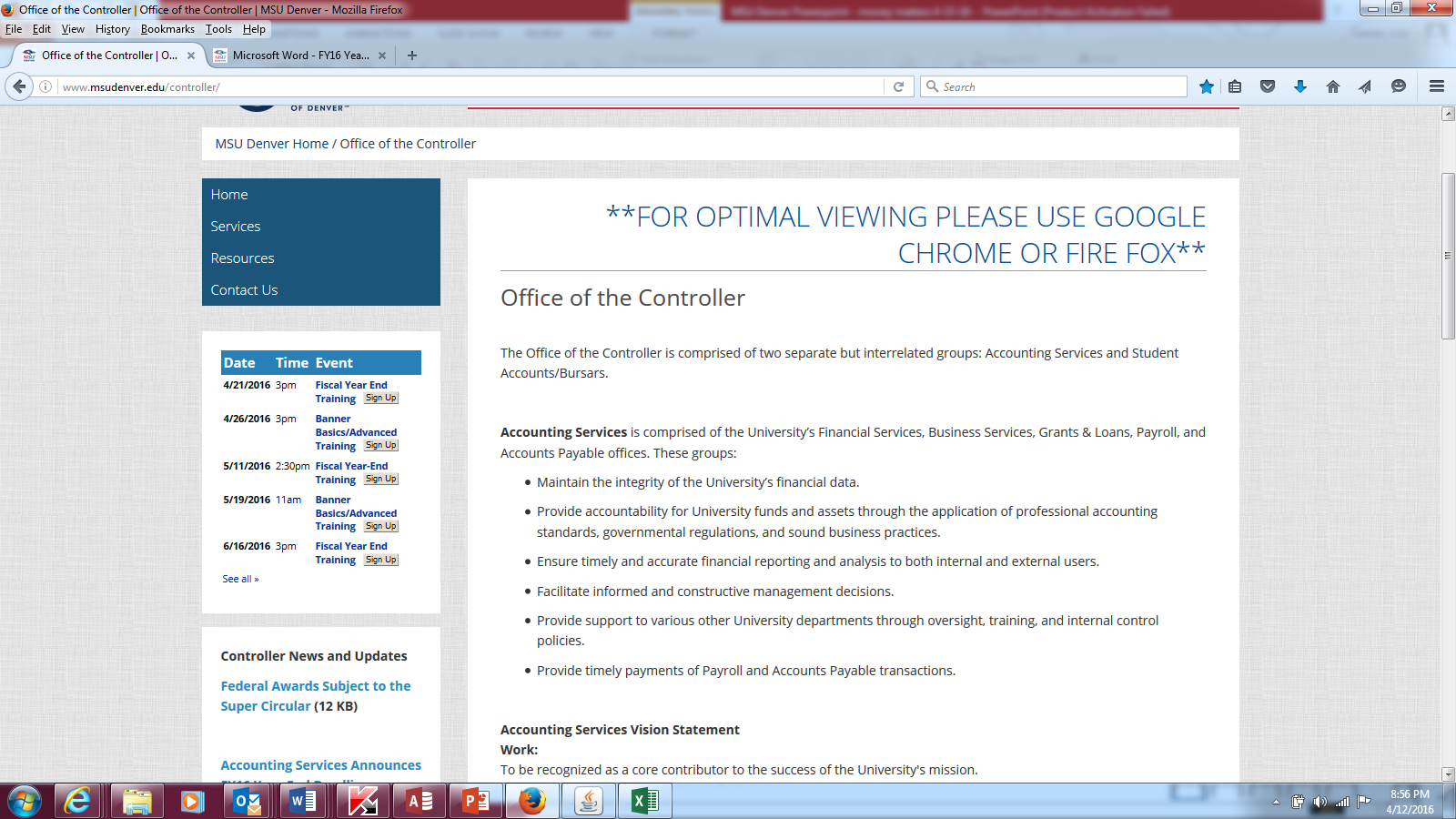 SUPER CIRCULAR (con’t)What is it and who is affected by it?
My Grant was listed here. What are the New Rules?
Some of the new guidance just affects us in the Accounting Services office, i.e. creating and documenting processes, ensuring compliance with sub recipients etc. But some of the new guidance affects the PI’s and those directly related to the grant, i.e. new purchasing rules, documenting internal processes, time and effort reporting, etc. 
We have developed training specific to the Super Circular grants and all PI’s with these awards will be required to take this training to ensure they know what their responsibilities are and that they have an opportunity to ask questions specific to their award.
SUPER CIRCULAR (con’t)What is it and who is affected by it?
My Grant was listed here. What are the New Rules?
Accounting Services will be reaching out to you if you are affected by these new rules to arrange a time to take this training.  This training will be required before May 31, 2016.
IT APPROVES SOFTWARE/COMPUTER PURCHASES
We just wanted to take this opportunity to remind everyone that Information Technology must approve/purchase all software and computer related items.  They are involved in this process to ensure you are only paying for items that are not already offered by the University and that they can support the items you wish to use.  Any questions you have on this purchasing process can be submitted to AP at AccountsPayable@msudenver.edu or 
Patsy Hernandez at pherna1@msudenver.edu 

IT Link for IT purchases:
https://www.msudenver.edu/snap/procurement/
Pan Am/RICOH/International Travel Per Diem Rates
We have received a lot of feedback on the services PanAm has provided to the University and the consensus is that they are not providing adequate support.  Beginning immediately all employees are allowed to use any travel provider they deem appropriate.  For example, you may use Fare Deals, Frosch or other travel agencies, or go online and use Expedia, Kayak, etc.  The requirement to show that you have gotten a cheaper fare than what PanAm can provide is no longer necessary.

You may continue using PanAm if you choose, and they will still be considered a preferred vendor, but they are no longer mandatory.  At this time we are not looking to mandate any other travel provider.
Pan Am/RICOH/International Travel Per Diem Rates (con’t)
RICOH is a new mandatory award vendor for all multi function printers (MFP), copiers, and all network printers.  You may continue service with your existing provider until the contract expires, at which time you must contract with RICOH.  

Please remember we are planning on getting Single Use set up for FY17 so all payments to RICOH for these services are scheduled to be paid via this new method.  

New leases with Ricoh are not the same as Ricoh USA or Ricoh America.  
You may continue paying these vendors as you have been until the contract expires.
Pan Am/RICOH/International Travel Per Diem Rates (con’t)
We have historically used the federal per diem rates for international travel.  These rates change throughout the fiscal year and AP would use the rate that was in effect at the time the final TA was submitted.  This process made it difficult for some departments to know what the exact rate would be, so we have reviewed some options and have decided to follow the example of the State and set the rates in October and not modify them until the following October.   These rates will be posted on the Controller’s website, so beginning April 30, 2016 please go to the Controller’s webpage for the international per diem rates instead of the federal webpage you may have historically used.  

Domestic per diem rates are unaffected by this change.
HLC Marriott shuttle serviceHow to Handle Travel for Guests of MSU Denver
Have you ever had a job applicant or other guest on campus for whom you wanted to pay travel to the airport, but ran into a problem getting receipts for their return trip?

We recently had that problem when the HR Director candidates came to campus.  Paying for airfare and hotel was not a problem but if they used a taxi or Uber to get back to the airport we had to issue a personal reimbursement.  Personal reimbursements are not inherently difficult, but in these instances these people are not set up as vendors in our system and we can’t reimburse them unless we get a W9, copy of a drivers license etc.  

Getting all that documentation didn’t seem appropriate for such a modest reimbursement so we researched the matter and found the following…
HLC Marriott shuttle serviceHow to Handle Travel for Guests of MSU Denver
All of our out of town guests stay at the Springhill Suites unless there are not any rooms available.  The Springhill Suites has a shuttle service to and from the airport which our guests can use and Springhill can bill us directly.  This option not only eliminates the need for the guest to arrange travel, but it allows us to do business with an established vendor and not burden our guests with all that additional paperwork.  

For those guests that cannot use the shuttle service provided by the Springhill Suites, we have created a $40.00 exception for petty cash.  When your guest is still here you may pay them up to $40.00 in cash from petty cash for a trip to the airport.  Instead of providing a receipt for petty cash you simply provide the guest’s name, date of trip to airport, and reason for their visit. 
(Trips from the airport to the University still need receipts)
Travel Advance/OverpaymentWhen to get travel advance requests to AP and when to pay them back.
If a travel advance is necessary we will only issue the advance 5 days before the date of departure, regardless of when the Pre-TA is submitted.  

In order to get that advance paid on time you must submit the Pre-TA request 15 days (at a minimum) before the date of departure.

You must finalize your travel within 30 days of returning whether or not you were given an advance.

If you do not finalize your travel, you will not be eligible for another advance, and senior leadership will be notified about the delinquency.
Travel Advance/Overpayment (con’t)When to get advance requests to AP and when to pay them back.
No one is perfect, so when a situation arises that doesn’t follow those requirements please give us a call 6-3030 and we will try to assist.

There are occasions when we will miscalculate a final travel reimbursement and actually overpay an employee.  If that were to occur we will contact the employee and ask for repayment.  Future advances will be suspended until that overpayment is repaid.
HUMAN RESOURCES DIRECTOR UPDATE
Dr. Joshua Mackey was selected as the University’s next Human Resources Director.  He is scheduled to start on May 9, 2016.  

Dr. Mackey comes to MSU Denver from the Maricopa Community College System in Arizona.

Thank you to everyone who participated in the various committees and providing feedback on each of the candidates. 

https://www.msudenver.edu/newsroom/news/2016/april/11-new-hr-director.shtml
MANUAL CHECKS
We have implemented Web time entry for hourly employees paid on the SM payroll.  We’re still in the learning curve  however, we’re 9 months in and we are still getting a lot of manual payment requests.  Primarily because supervisors are not approving the employee’s time.  

This has been a topic I’ve brought forward before but we must find a way to manage the amount of manual requests.  At this time we are planning on implementing a process where we only process manuals once a week.  If we get an approved manual request from HR by 5:00pm on Monday we can process the payment by that following Thursday.
YEAR END SCHEDULE
The Fiscal Year 2016 year end schedule has been sent out and is on the Controller’s webpage
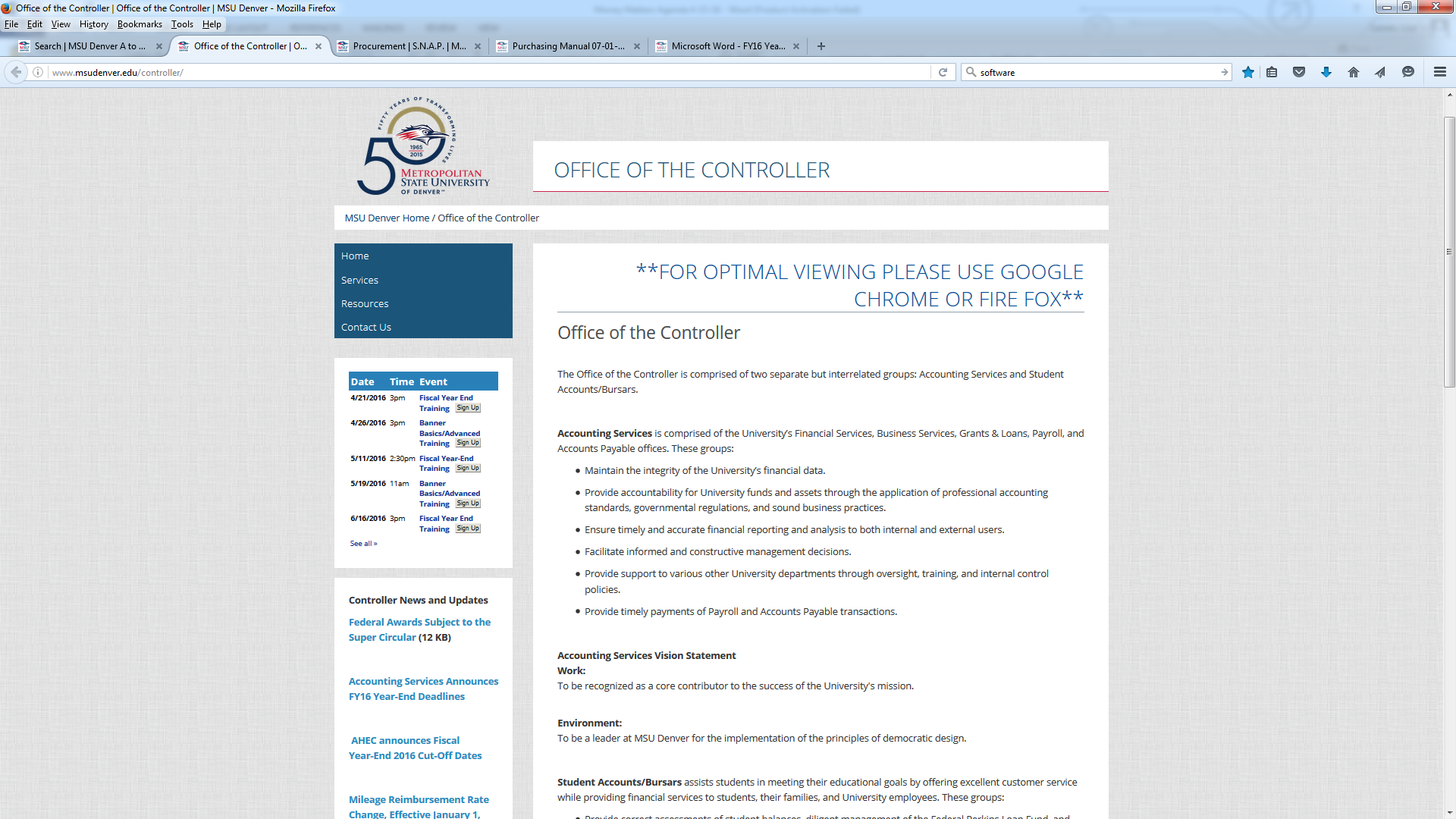 YEAR END SCHEDULE (con’t)
Today, April 15th is the deadline to request transfers for items from 07/01/15 through 03/31/16.  I have an e-mail listserv that I use to send reminders, so please let me know if you’d like me to add or remove anyone.


Link to Year End memo:
http://www.msudenver.edu/media/content/officeofthecontroller/documents/newsandupdates/FY16%20Year%20End%20campus%20letter.pdf
EXCELLENT CUSTOMER SERVICEHow Accounting Services defines Excellent Customer Service
Accounting Services provides services first and foremost and it’s important that we provide the best service possible.
We want to make your job easier while ensuring the University remains compliant with the varied regulatory agencies.  

You may have heard terms like “Easy to do Business With” or “Excellent Customer Service” so we want to share with you our Departmental Standards of Performance and see if that is the kind of service that you value or if you’d like us to make some other things a priority.
EXCELLENT CUSTOMER SERVICE (con’t)How Accounting Services defines Excellent Customer Service
To ensure Accounting Services provides excellent customer service we will strive to:

1) Provide a response within one business day of receiving a question.  
For example, if a customer calls or e-mails at 3:00 on Monday, they can expect a response no later than the next business day by 3:00.

2) Update our out of office messages.
All out of office messages on voice mail and e-mail will be current to update our customers about when we are not in the office, either due to time off or for business purposes.  This ensures the customer knows if we are able to provide a response within 1 business day as noted above.
EXCELLENT CUSTOMER SERVICE (con’t)How Accounting Services defines Excellent Customer Service
3) Listen before we speak.
Understanding the actual problem before offering a potential solution will ensure the customer is being heard and the solution will address the concern.

4) Create multiple opportunities throughout the year to provide our customers an avenue to voice their concerns or raise questions.
Currently, these opportunities include, quarterly meetings called “Money Matters”, ad-hoc focus groups created for improvements to our training, Banner reporting, and how we can be easy to do business with.

5) Involve our customers whenever possible when procedures are being changed.
Ensuring we receive feedback from our customers before we change a policy will help ensure the policy is well thought out and unintended consequences are minimized.
EXCELLENT CUSTOMER SERVICE (con’t)How Accounting Services defines Excellent Customer Service
6) Process requests to transfer expenses within 5 business days.
Once we have everything we need to process the transfer it should be posted to Banner within 5 business days.

7) Process Accounts Payable invoices within 10 business days.  
This means that if an invoice comes into Accounts Payable on Monday the 1st and contains all the necessary information and departmental approvals, we will gain internal approvals and ensure the payment is issued by the Friday the 12th.   This means we consider the timing of the check runs to ensure the payment will be processed via check by Thursday the 11th, if the vendor is not set up for ACH.

8) Begin and end meetings on time.
Being respectful of other people’s time shows them we respect them.  If timeliness cannot be accomplished then notification should be sent beforehand if possible.
EXCELLENT CUSTOMER SERVICE (con’t)How Accounting Services defines Excellent Customer Service
Part of the purpose of this meeting is to get feedback from you, our customers.  So while it can be hard to point out Accounting’s shortcomings, please feel free to share some of the pain points.  Tell us about times when we haven’t been able to meet the goals on the previous slides or other areas of concern we need to be focusing on.
QUESTIONS?
Your feedback is important to us and without knowing where the problems are we are not able to try to address them.  

As with many departments Accounting is trying hard to stay on top of a variety of things and unfortunately there are occasions where we forget or overlook an item, so if you feel you’ve raised an issue before and it didn’t get the response you were looking for please bring it forward again.  

If we’re short on time or you’d prefer to raise your issue/question outside of this meeting please feel free to respond via the following link:

http://www.msudenver.edu/controller/contactus/haveaquestionorconcern/